Špeciálna základná škola s vjm, Rimavská Sobota
Magyar Tannyelvű Speciális Alapiskola, Rimaszombat

                            Lelki egészség
Biológia 8. évfolyam 
2019/2020
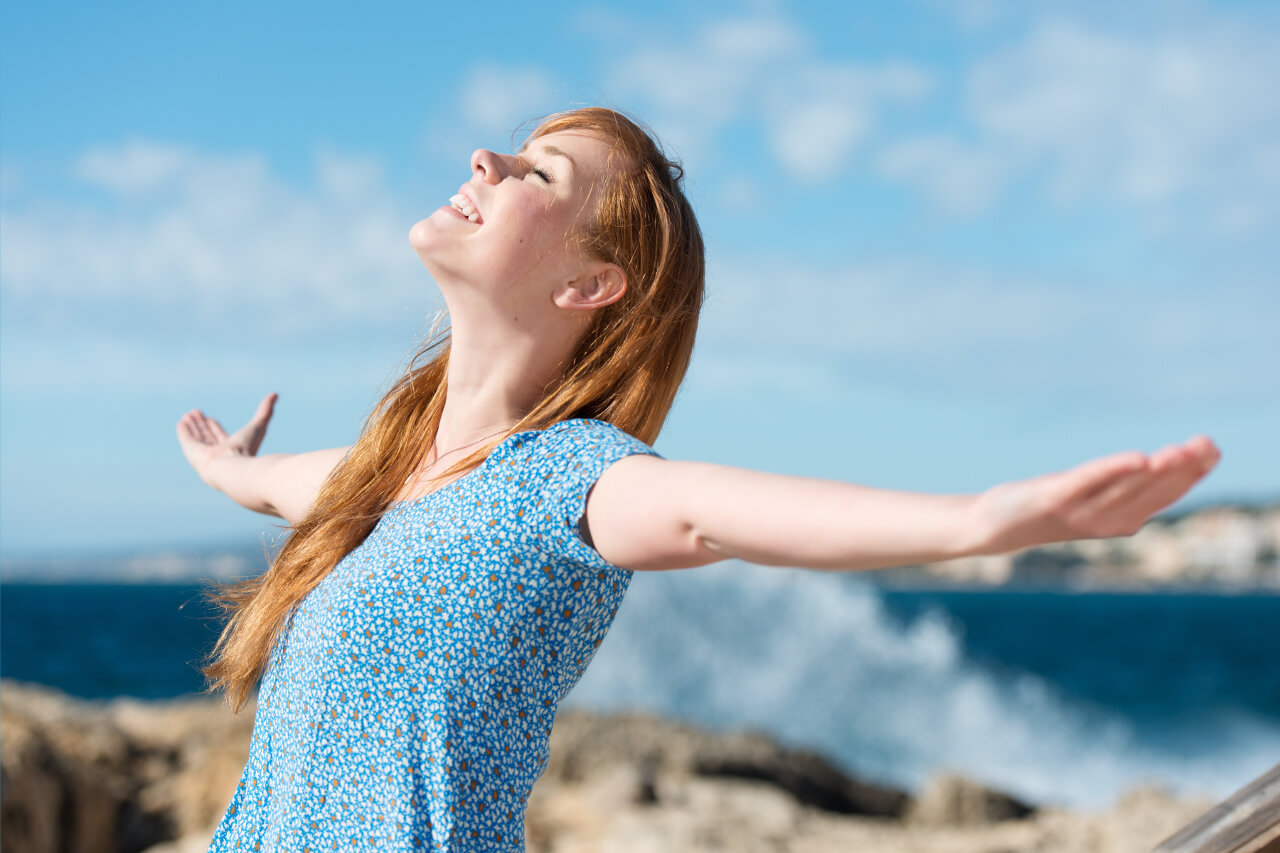 Az ember  lelki egészsége
A lelki egészség  ugyanolyan fontos mint a testi egészség.
Fontos megtalálni a harmńiát munka, pihenés és az alvás között.
A sport különösen fontos nemcsak az ember testi, hanem a lelki egészségért is.
Az alvás – az egész testünk pihen az alvás közben, nagyon fontos az alvás minősége. 
A kiadós alvást úgy biztosítjuk, hogy előtte kiszellőztetünk és megmosakodva,  tiszta ruhában megyünk lefeküdni.
A leki egészségre kihat az emberek közotti jó kapcsolat is.
Az ember lelki egészsége
A rendes napirendel bebiztosíthatjuk :
A jó egészséget
Ellenállóak leszünk a testi és leki fáradságnak
A jó kötérzetet
Az életörömet
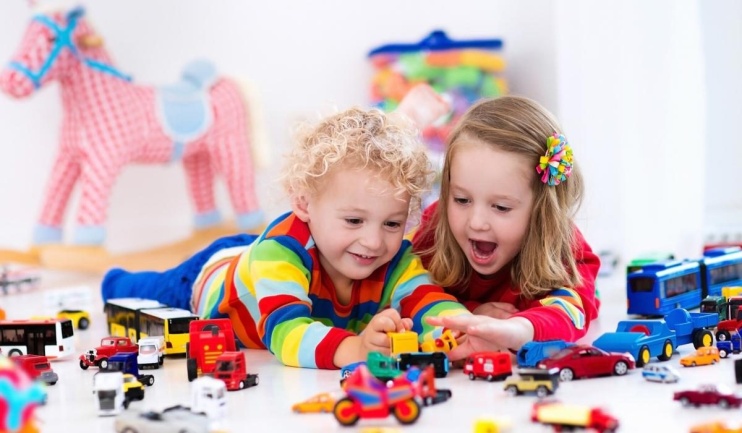 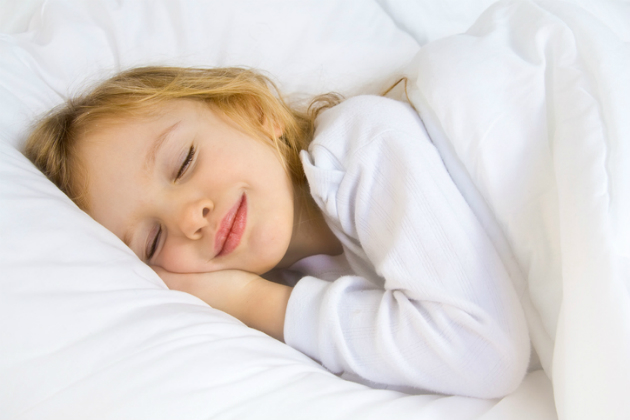 Függőségek
Drogok tehát azok a természetes vagy mesterséges anyagok, amelyek az élő szervezetbe jutva megváltoztatják a központi idegrendszer működését.(alkohol, cigaretta, marihuana, pervitín, heroín, stb.)
Függőséget okoznak, tönkreteszik az ember testi és lelki egészségét. 
A drogoknak  a fiatal és gyengébb egyének hódolnak. 
A drogfogyasztás függőséghez vezet.
A drogfogyasztást gyakran a környezethez való rossz alkalmazkodásra vezetik vissza.
Függőségek
A drogfüggő emberek gyakran agresszívak és több büntényt követnek el.
Ha mihamarabb nem keresnek fel segítséget a drog áldozazai is lehetnek.
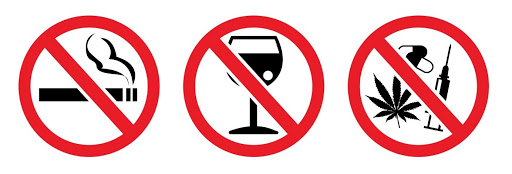 Elsősegély nyújtás
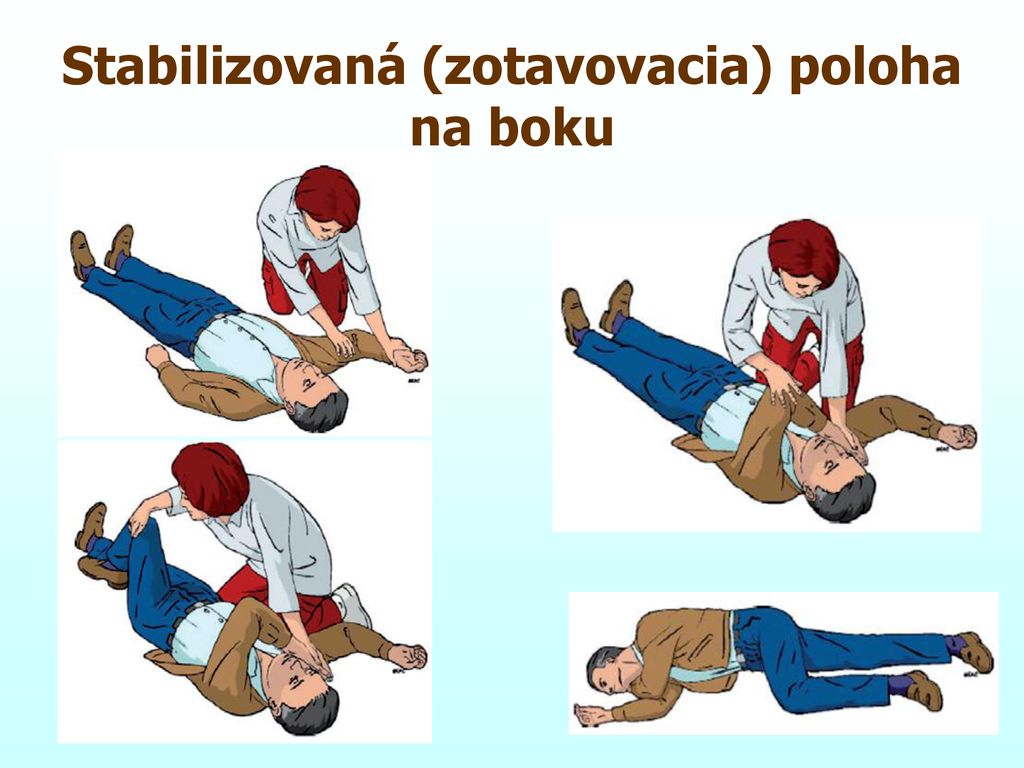 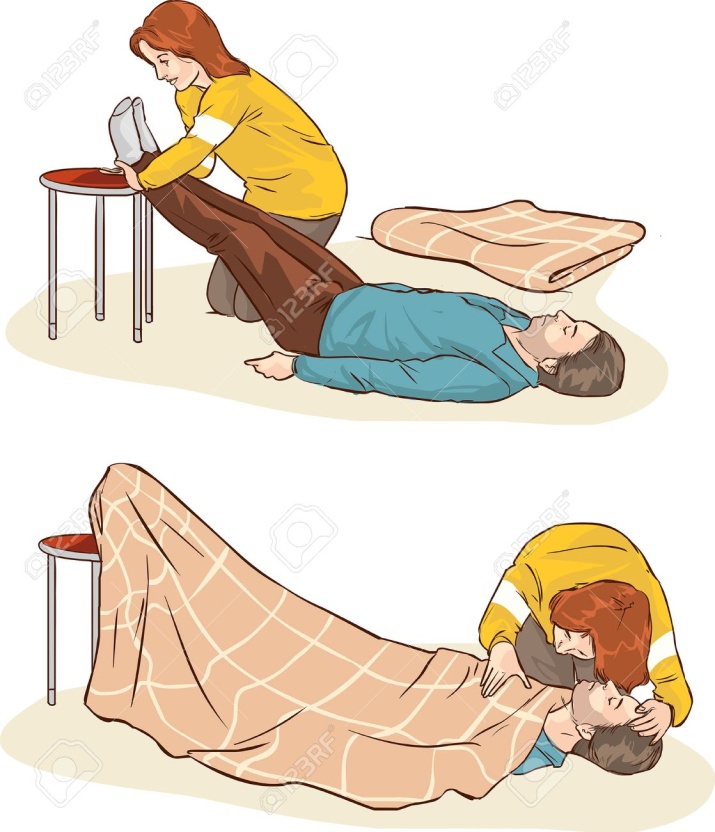 Elsősegély nyújtás
A megfelelő tájékoztatás alapelvei a 112-es segélyhívószám hívásakor:

Mi történt (az esemény típusa, milyen erőket és eszközöket kell kiküldeni)
Hol történt (település, épület, helyszín, járás, kerület)
Kivel történt (károsultak, vagyoni kár, környezeti kár)
Mikor történt (dátum és idő)
További kiegészítő információk
Elsősegély nyújtás
Az elsősegélynyújtás célja a segítség adása addig, amíg a szakszerű segítség meg nem érkezik. A laikus elsősegély nyújtónak nem gyógyítania kell, hanem csökkentenie kell a baleset, vagy rosszullét következményeit, lehetőleg megelőzni a további állapotromlást.
    Az elsősegélynyújtónak tudnia kell:
  légút biztosítását
 nem lélegző sérült újraélesztését
 vérzéscsillapítást
  megfelelő fektetési mód alkalmazását
 a törött testrész mozdulatlanságának biztosítását
 mérgezés ellátását
 sebek ellátását
Köszönöm a figyelmet!